Czech School Inspectorate and researchSmall beginnings matter
SICI GA Ireland 2022

Dana Pražáková | National Coordinator | Czech Republic
We use different approaches to cooperation
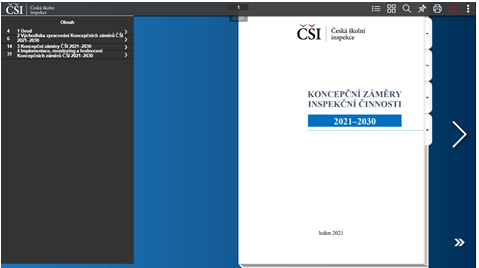 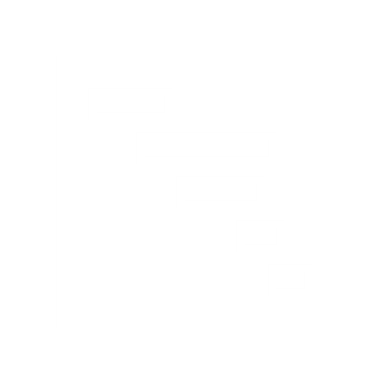 Virtual observation and inspector training
The need for consistency of inspectors‘ understanding and implementation of evaluation criteria
Simulation approach based on video-recorded lessons
Joint observation of lessons/blocks; completion of forms. University collaborators comment in terms of findings from both basic and applied research – they provide the theoretical basis.
Creating examples of inspiring practice
Identifying schools that can be regarded as a good practice in specific evaluation criteria – source of inspiration (e.g., for other schools)
Case study (school) approach based on a collaboration between a practitioner from the school and a researcher or inspector
Supervision and counselling of each case study provided by two university experts – link to the state-of-the art of research in education
Online result dissemination – the CSI methodological portal
Capacity building within the organisation through collaboration with universities
The Czech School Inspectorate (CSI) is a guarantor of international surveys (PISA, PIRLS, TIMSS …) for the Czech Republic
Sample educational surveys (need for sample design) – more formative type of assessment
Interconnection between national (surveys and inspections) and international data 


Gradual shift from descriptive to more advanced statistical methods → quantitative approaches as the basis for data-based arguments and recommendations (evidence based approach)
Processing of results – from basic statistical methods
Proportion of pupils in environmental education test result categories
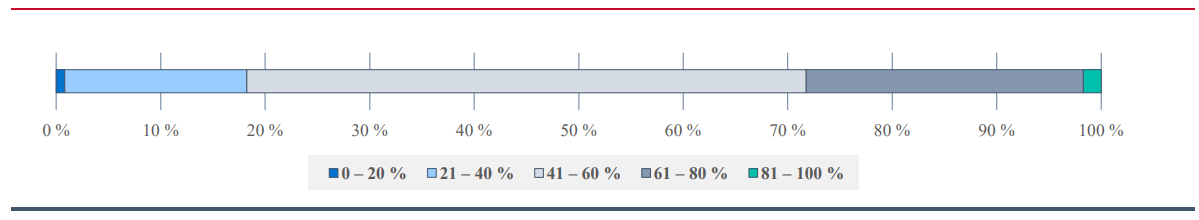 to more advanced forms
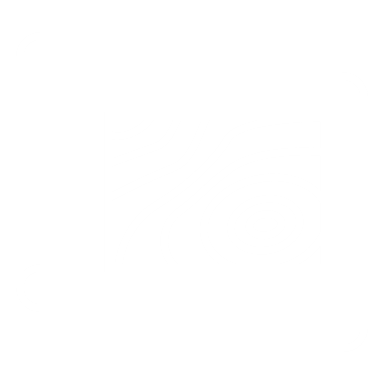 Processing of results – cartographic visualisation
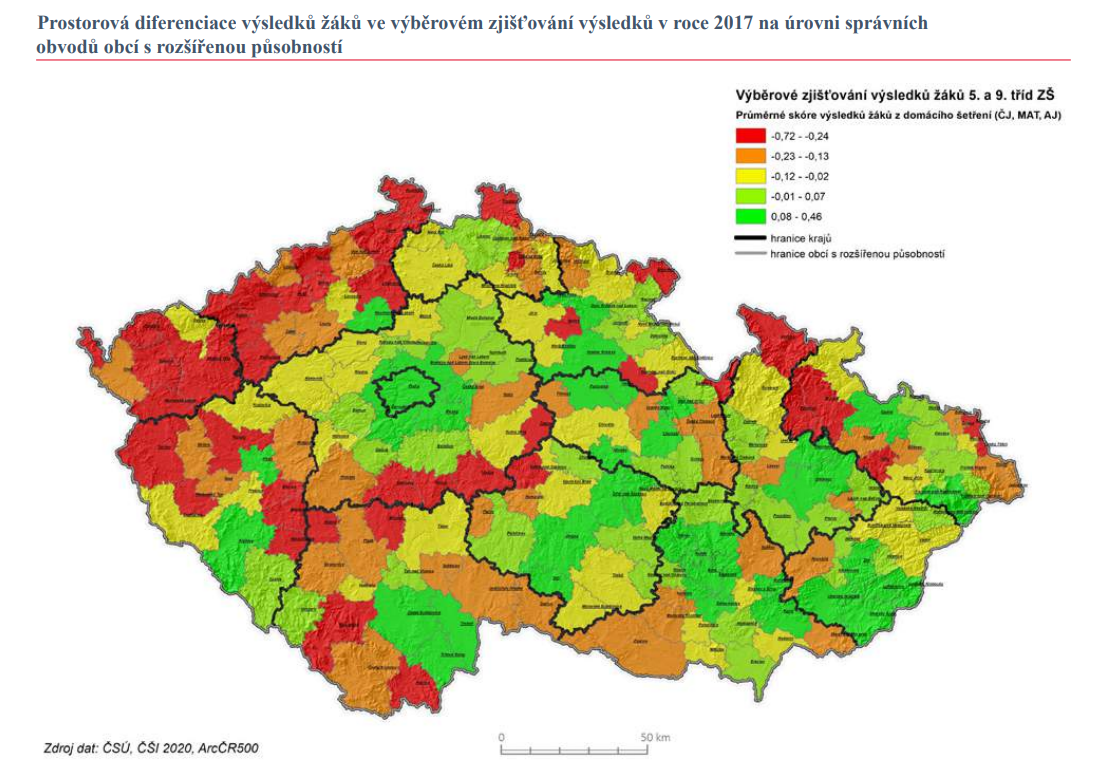 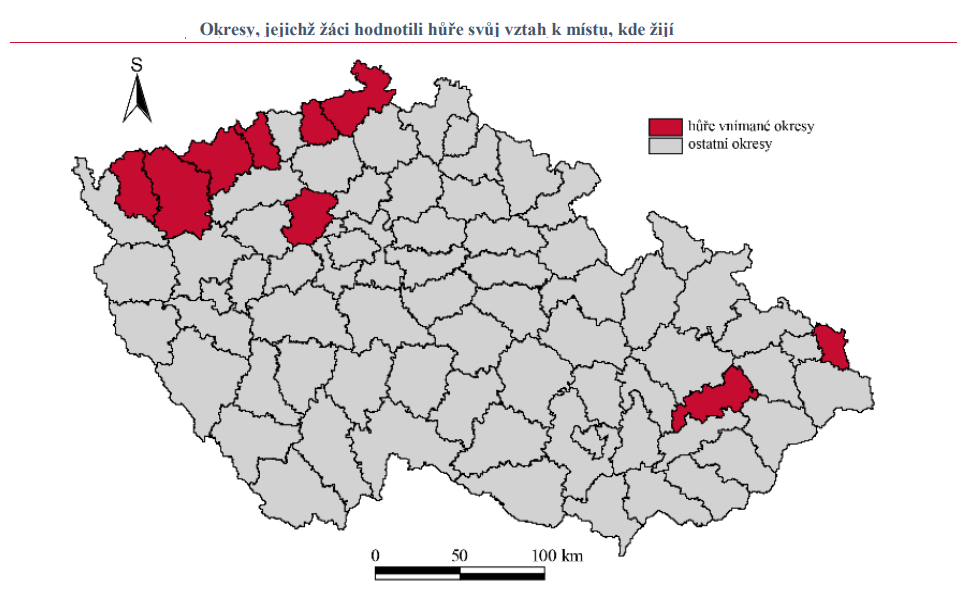 Processing of results – factor analysis
Teaching factors based on information from observation records
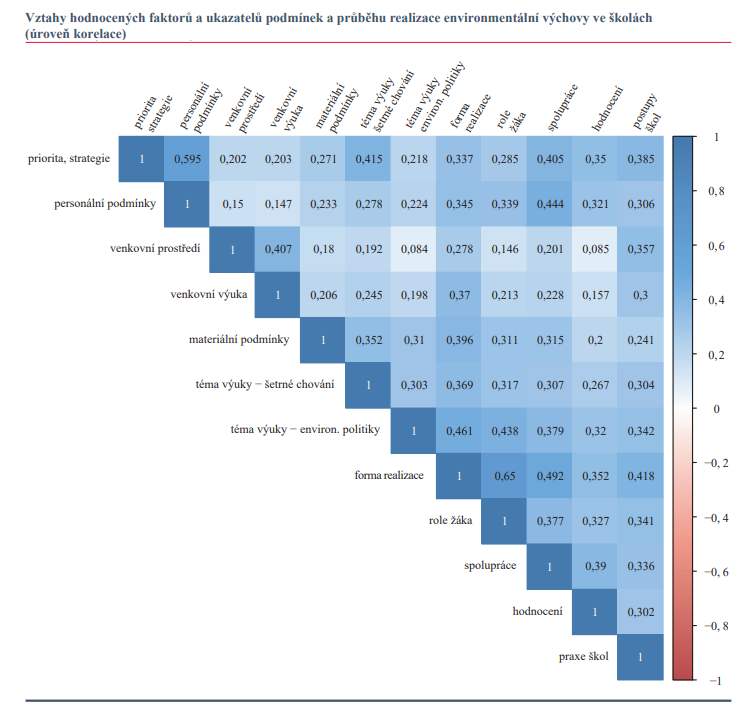 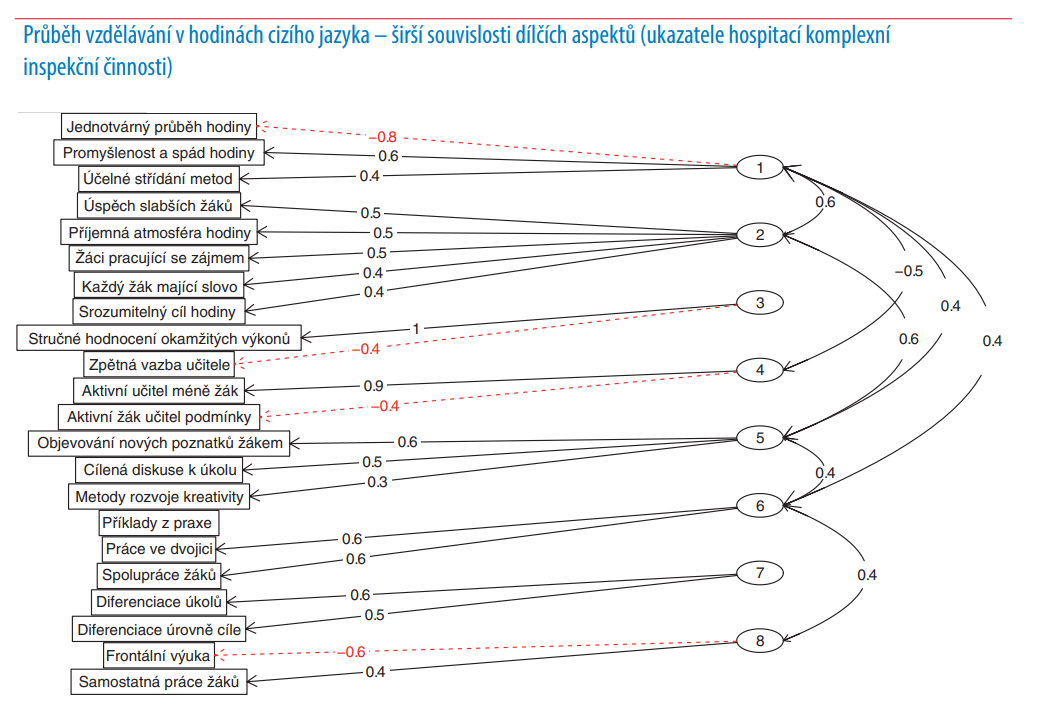 Processing of results – regression models
Relationships between factors and pupil results
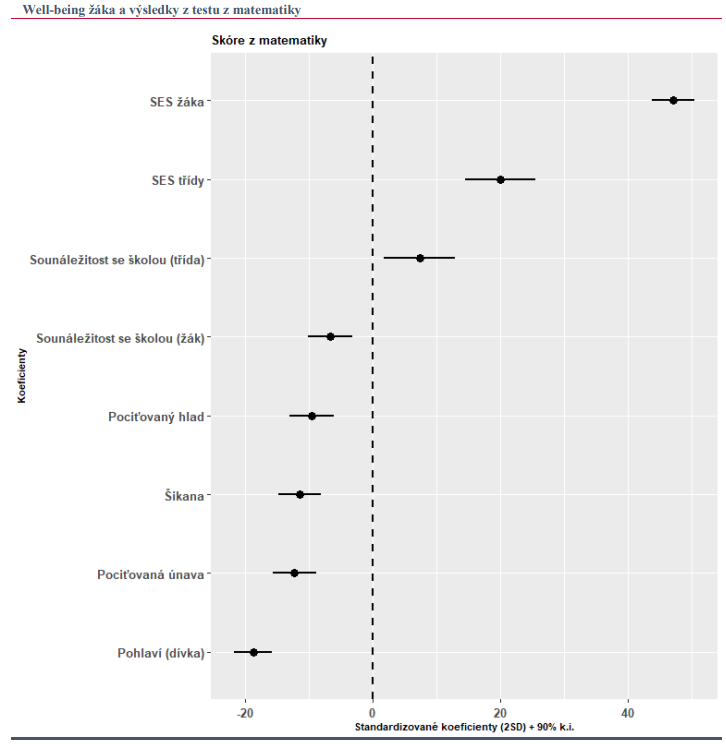 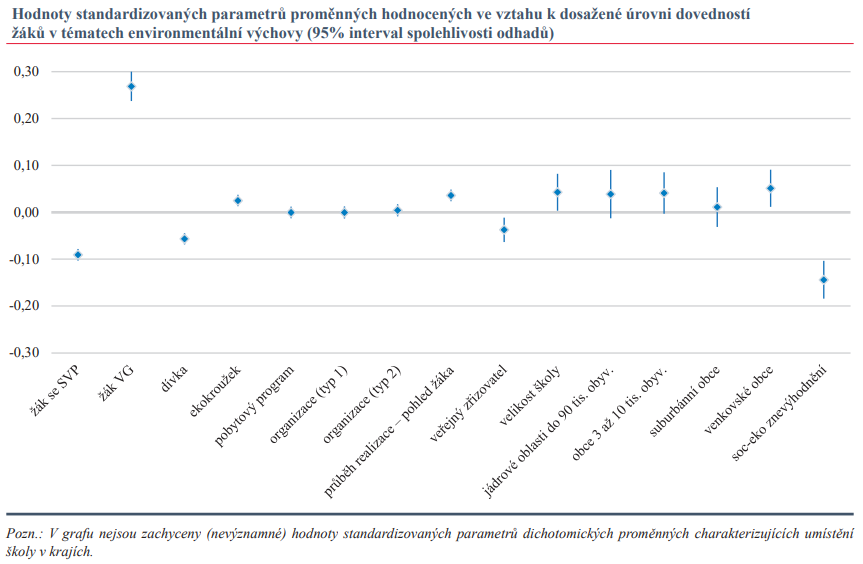 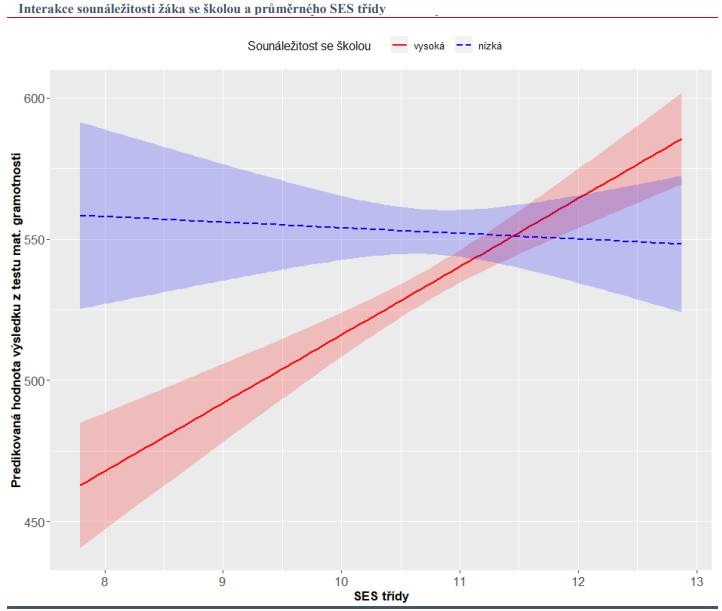 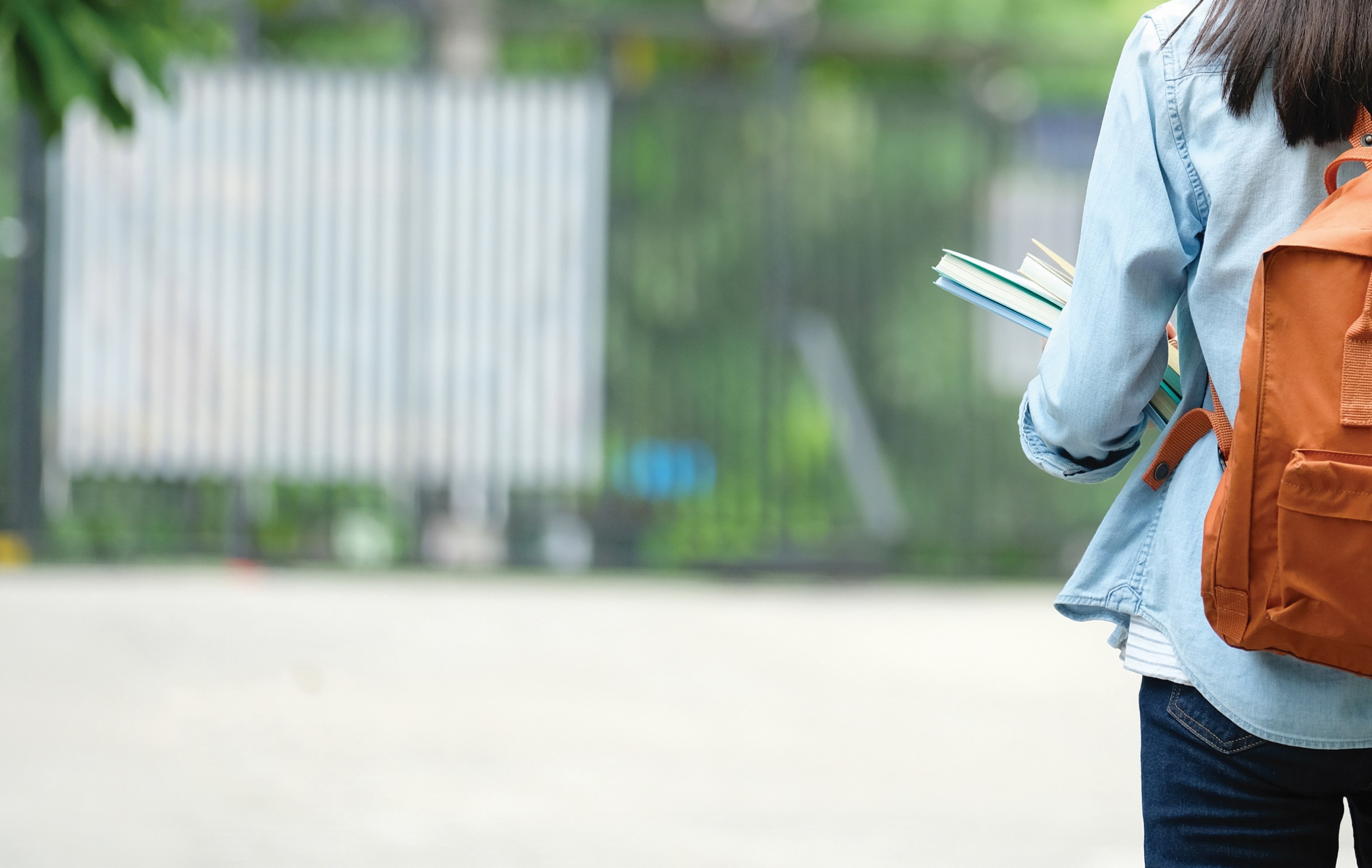 Outputs – thematic reports with recommendations to the level of ministry, statutory authority (mainly municipality) and schools
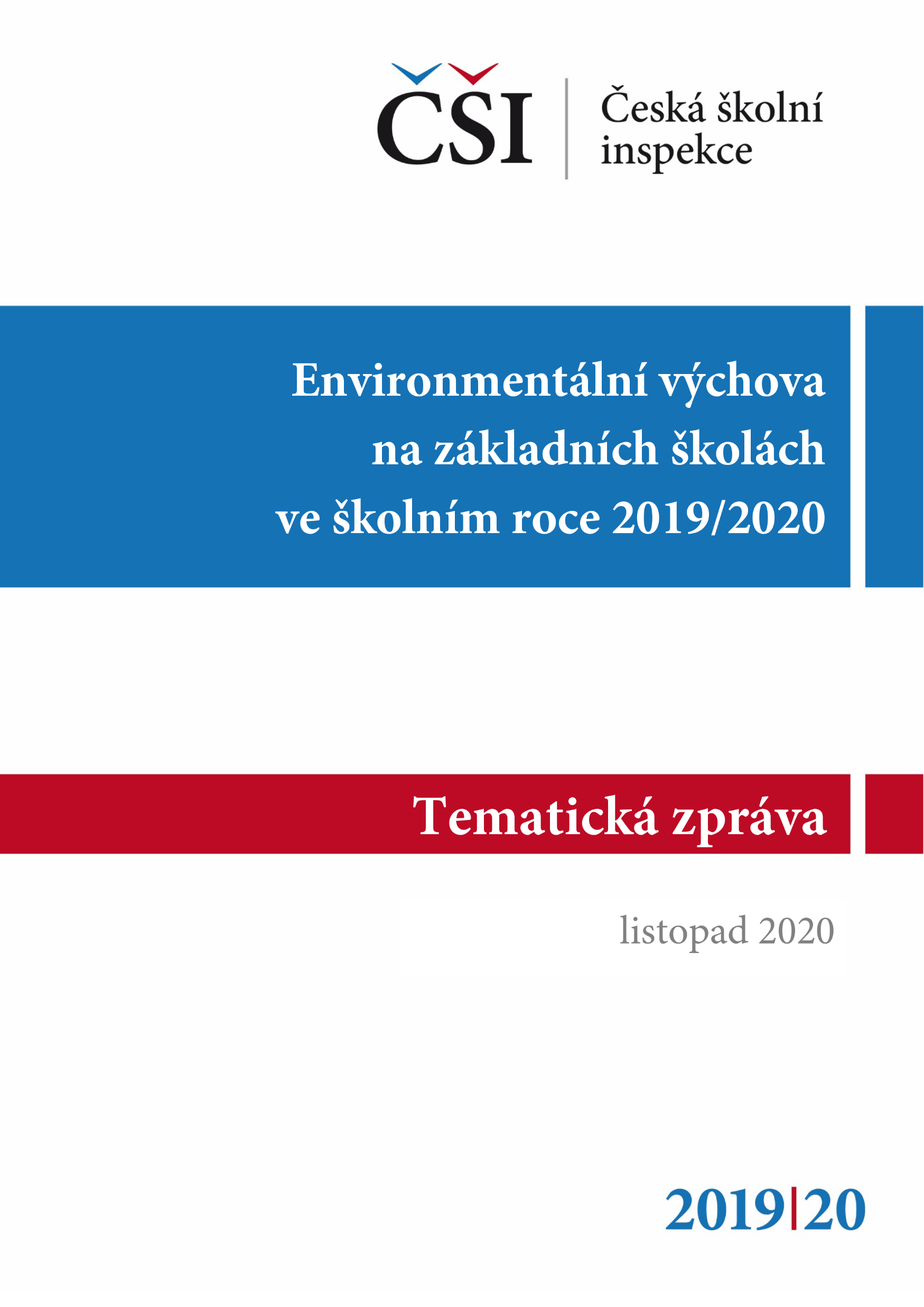 Processing of results – qualitative approaches two-year tasks
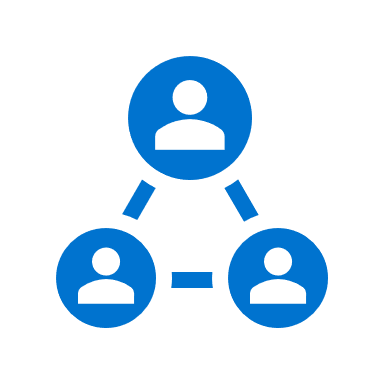 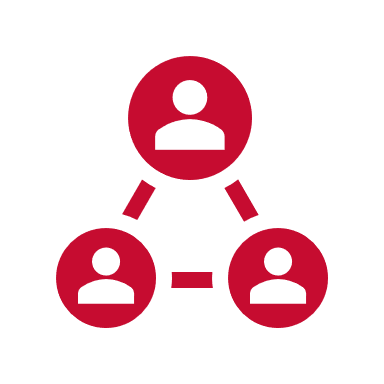 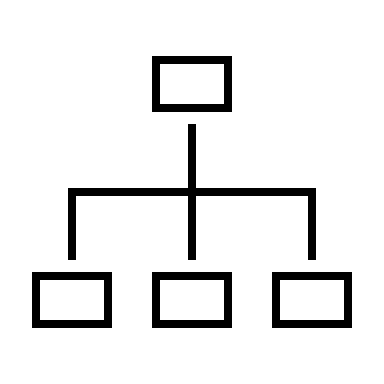 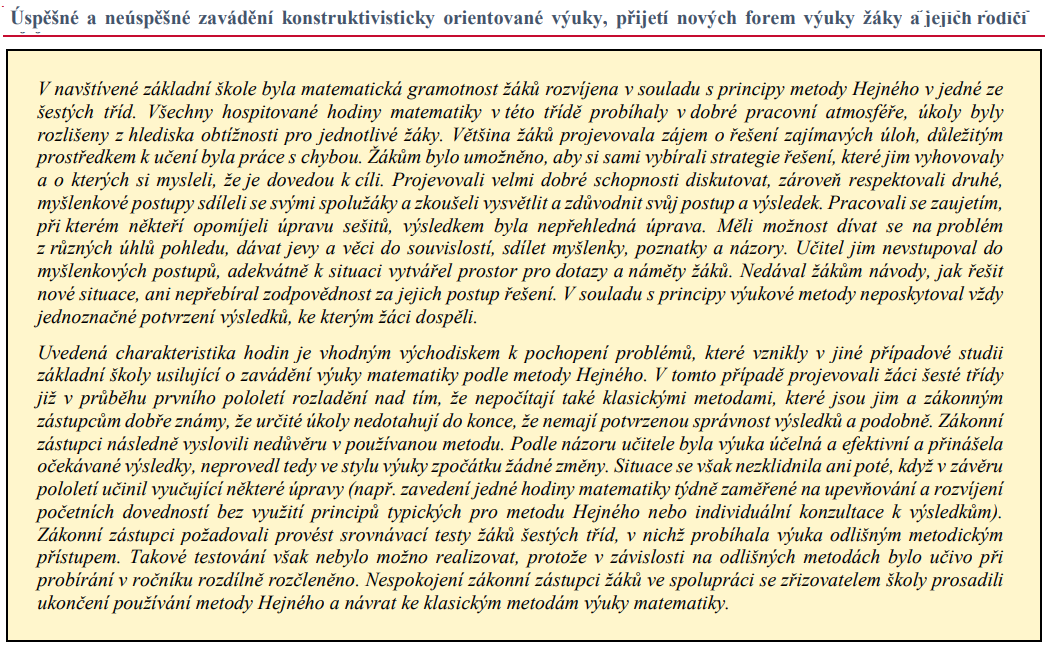 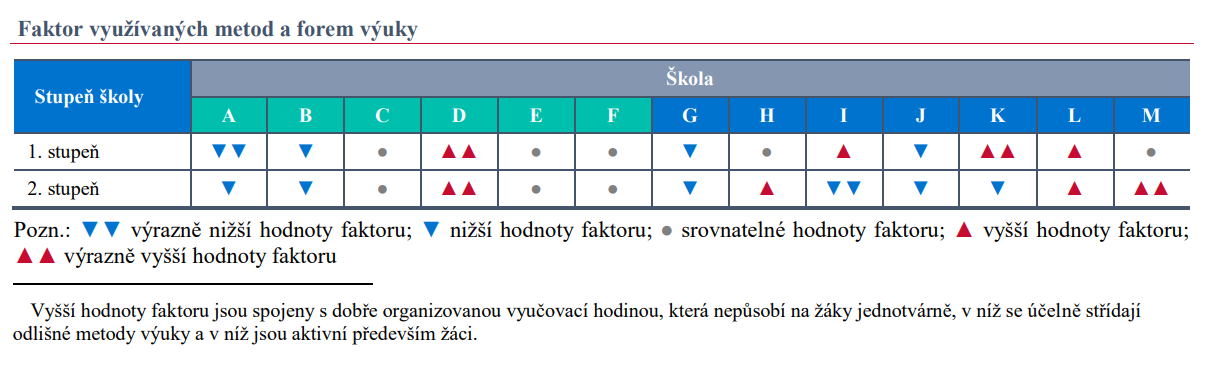 Opportunity for improvement
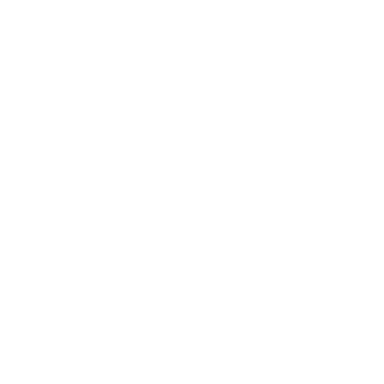 Negotiating a method of cooperation
Project financing requires a very precise contract set up several years in advance.
Who should guarantee the activity – an internal employee of the CSI or an employee of the university implementing the project?
Do we have the capacity within the organisation to define the contract well?
Team characteristics
When academics and inspectors work together, it should be ensured that both roles are equal.
It should be ensured that the external research team consists of true experts on initial education, not “only” analysts:
Knowledge of the legislative environment
Practical knowledge of the school environment (making actionable recommendations and formulating findings in a way that is not too harsh on schools or indicative of a lack of knowledge of school reality)
Who has the “final say” if there are different views?
We are still in progressTo be continued …